AD-PERSONAS
Social Innovation DayPalazzo dell'Innovazione e della Conoscenza, Napoli
Raffaele Gravina
15 aprile 2014
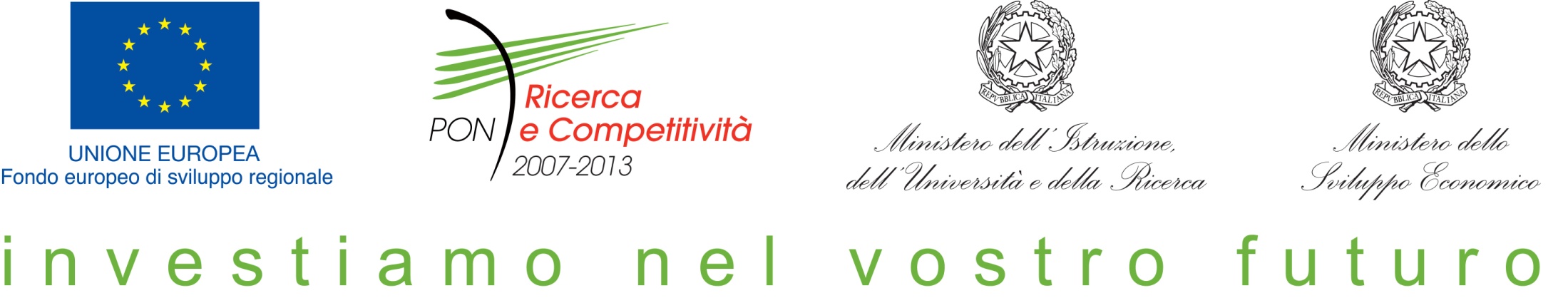 Il Progetto
AD-PERSONAS: A Customizable Distributed Platform based on Body Sensor Networks for Pervasive and Continuous Monitoring of Assisted Livings
Finanziamento: P.O.N. "Ricerca & Competitività" 2007-2013 per le Regioni della convergenza – Progetti di Innovazione Sociale
Inizio Attività: 30/11/2012
Durata : 30 mesi
Importo: 187.000,00 euro
Web Site: http://ad-personas.dimes.unical.it
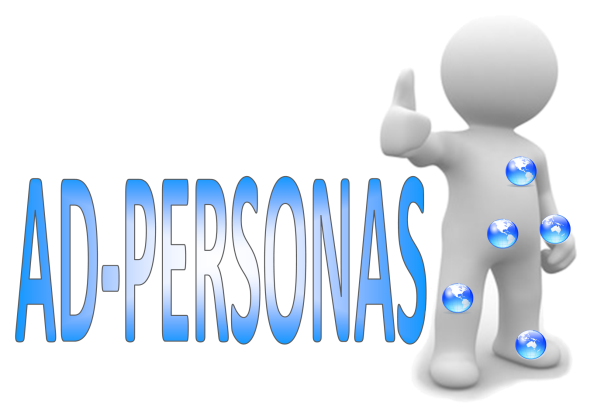 /16
At a glance
Tre linee di intervento:
Framework software Cloud-assisted
Algoritmi di signal-processing
Casi di studio applicativi
/16
AD-PERSONAS
Un ecosistema aperto e Cloud-based per lo sviluppo di servizi di smart-Health

Smart Health Tutor System (SALUS),   sistema medicale per il monitoraggio remoto e giornaliero di persone affette o ad alto rischio di patologie gravi.
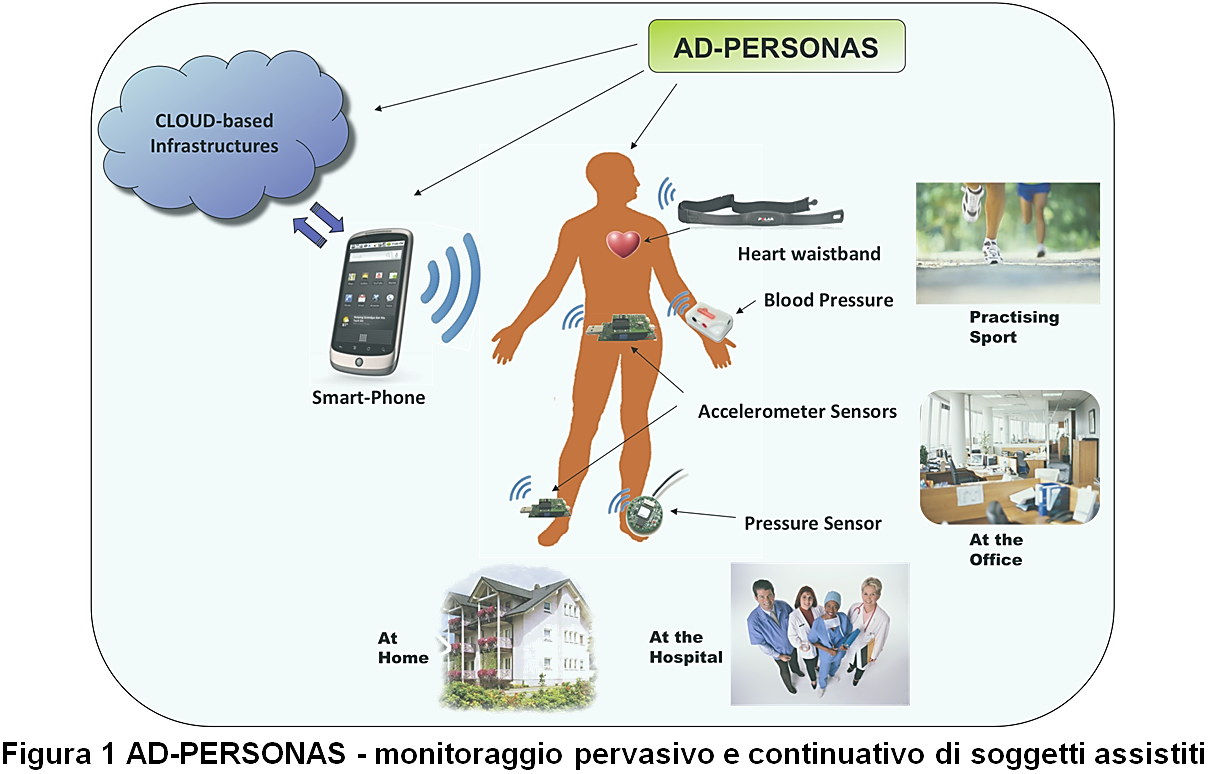 /16
Gli algoritmi
Action recognition
Supervised learning
Decisions Trees (e.g. J48)
KNN
Riconoscimento battito cardiaco e Startle reflex
Pattern Recognition
Template Matching
Cross-correlazine
Altre tecniche
Power-aware
Real-time
Implementazioni embedded
Riconoscimento di Attività Fisiche
2 sensori di movimento wireless (sulla cintura e nella scarpa) + 1 coordinator device (smartphone o tablet) 

Riconoscimento di attività e posture: camminare, correre, stare in piedi/seduti, dormire
Conta-passi
Calorie Consumate
…
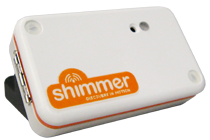 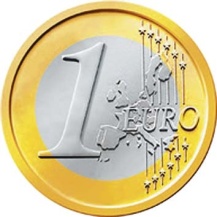 /16
Un’APP per il Monitoraggio Cardiaco
Frequenza Cardiaca
Tracciato ECG Completo (2 canali)
Segnalazione di aritmie e parametri fuori norma 
Riconoscimento di stati                                                               di ansia e stress

Real-time, 24/7
Low-power
Indossabile e Non invasivo
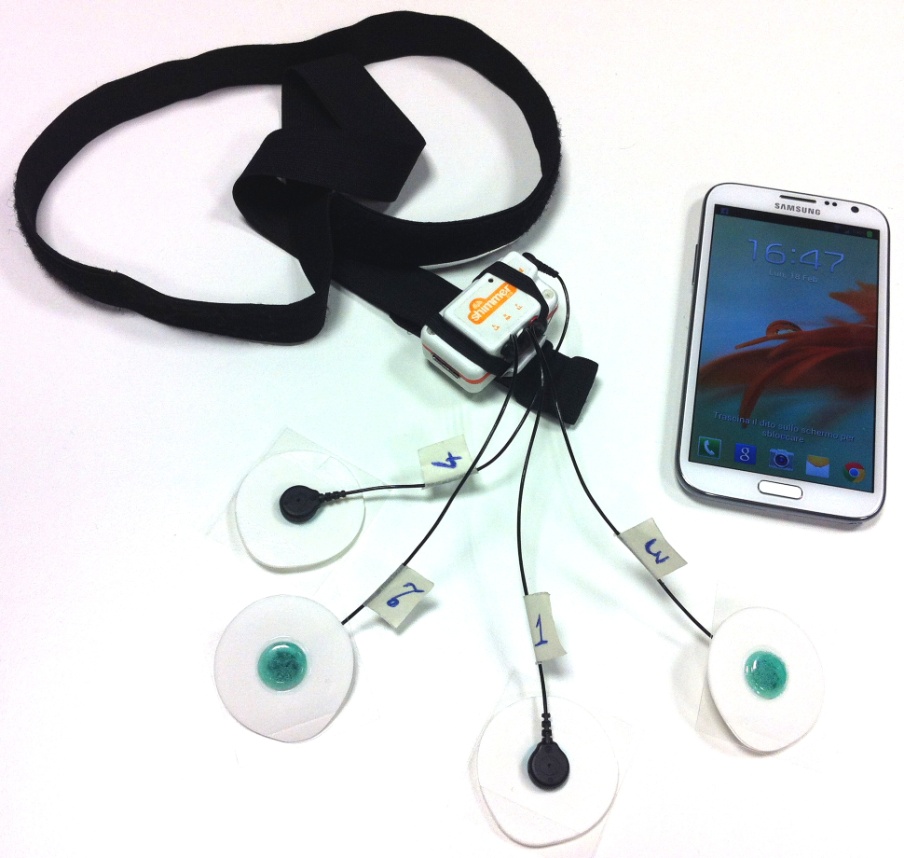 /16
Grazie per l’attenzione!